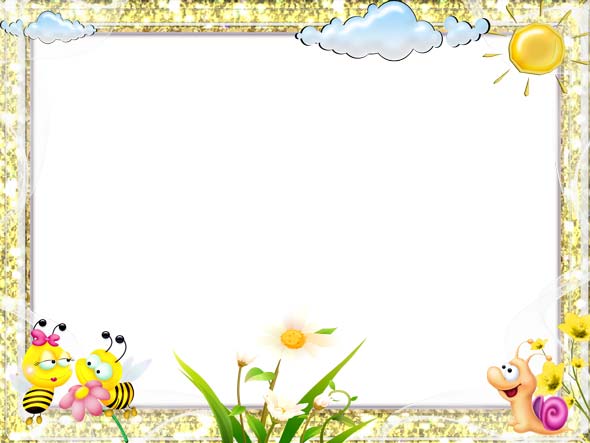 Муниципальное дошкольное образовательное учреждение
Детский сад №15 «Ромашка»
Технология  «Скетчбук»
Как мы с мамой ходили в цирк
Выполнил Артур Митяков
Старшая группа «Солнышко»
2023 год
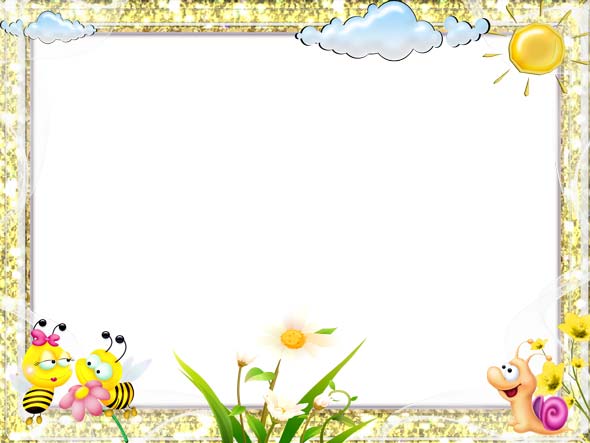 Новизна и отличительная особенность данной техногии: 

Скетчбук выполняется в быстром темпе, что позволяет ребенку за небольшой промежуток времени быстро 
визуализировать различные объекты и идеи 
  
Это уникальная творческая тетрадь, 
которая является хорошим подспорьем в изучении нового материала и иллюстрированной шпаргалкой
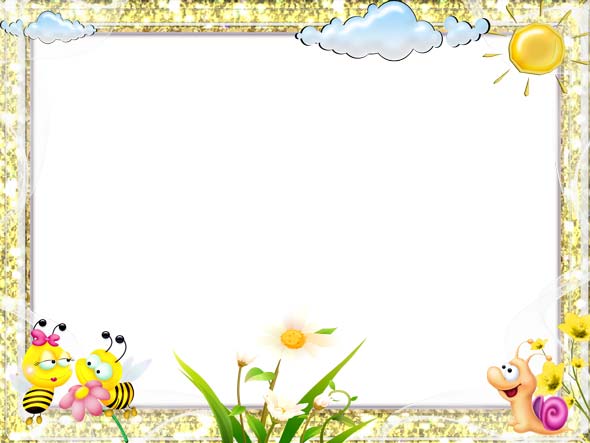 Цель: развитие эффективности умственной деятельности детей дошкольного возраста через организацию совместной нетрадиционной художественно-творческой деятельности посредством создания и использования скетчбука.
Задачи:

Способствовать формированию эстетического отношения к процессу создания скетчбука

Развивать память, мышление, мелкую моторику рук

 Учить запоминать и передавать полученную информацию с помощью скетчбука

Воспитывать ответственность за подготовку выбранного проекта

Заинтересовать родителей новой технологией
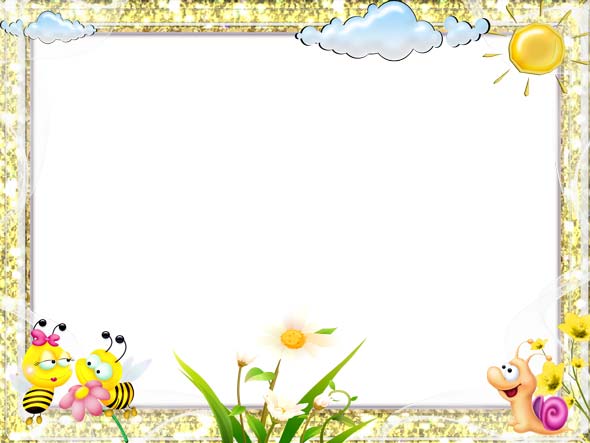 Ожидаемый результат:
 
Дети проявляют самостоятельность и ответственность в процессе работы

Быстро и качественно запоминают информацию

Закрепляют и систематизируют пройденный  материал 
 
Могут поделится своими впечатлениями и побеседовать на заданную тему

Приобретают навык обработки информации

Родители проявляют интерес к данной технологии
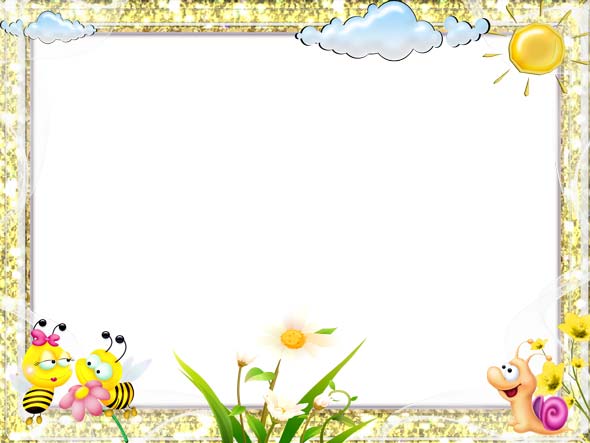 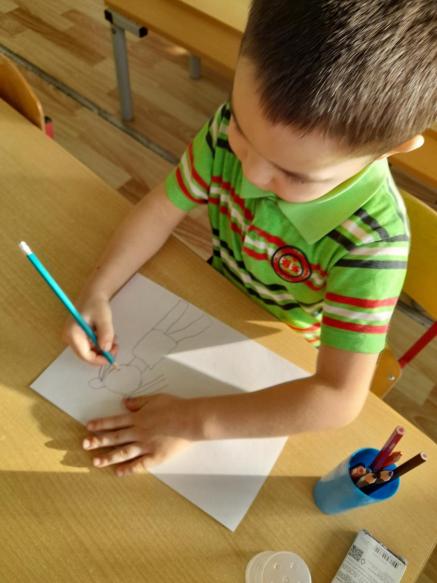 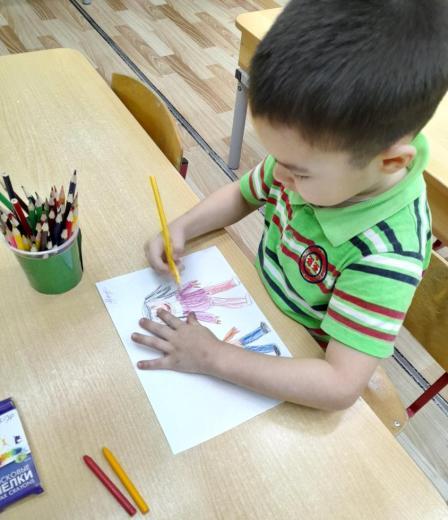 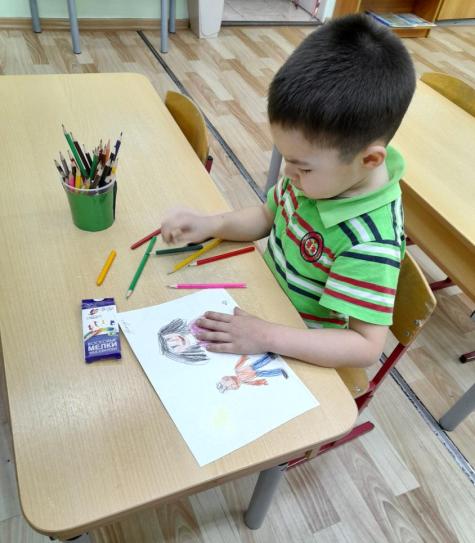 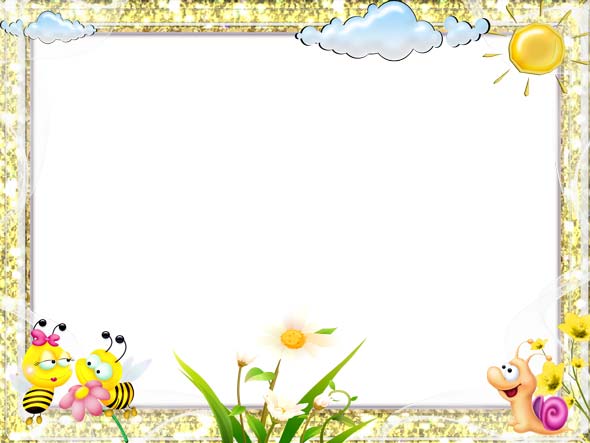 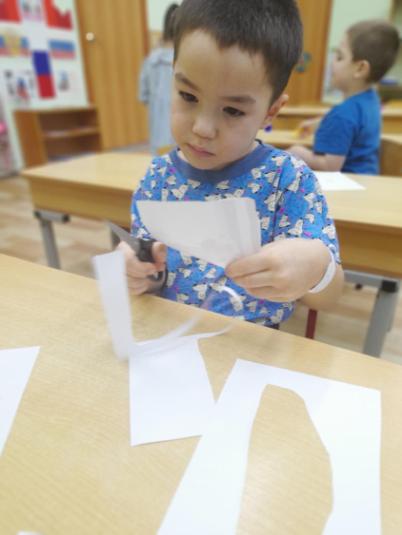 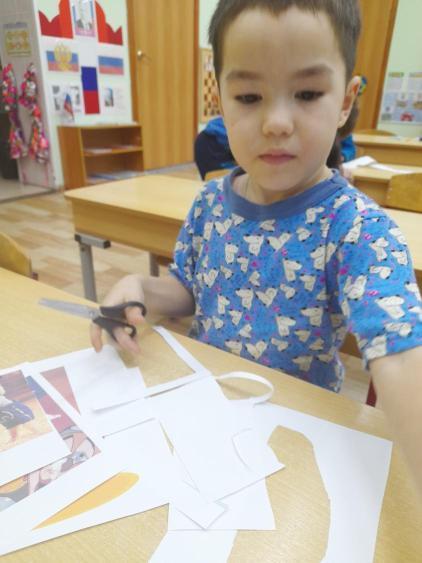 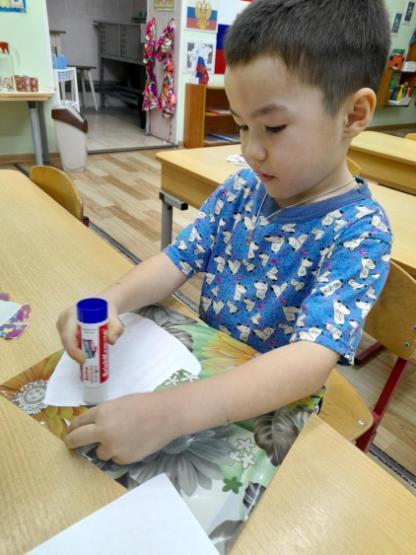 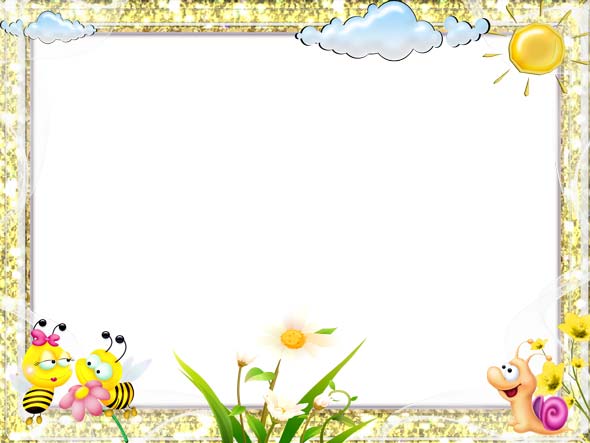 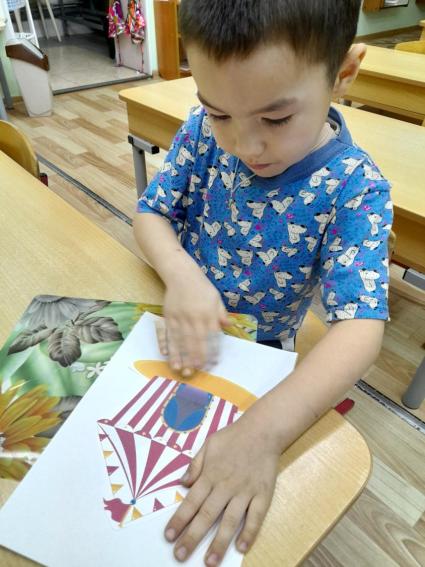 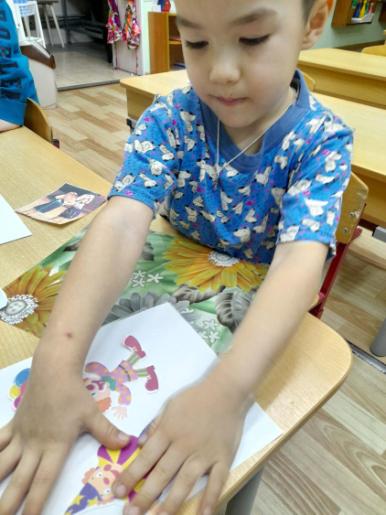 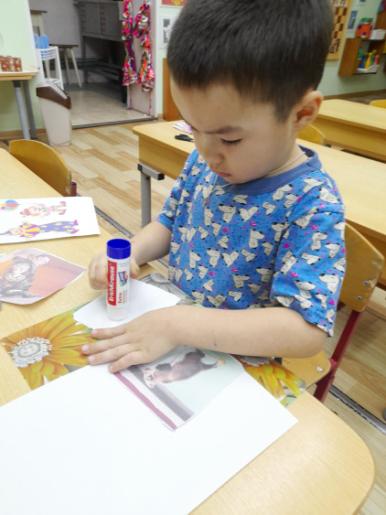 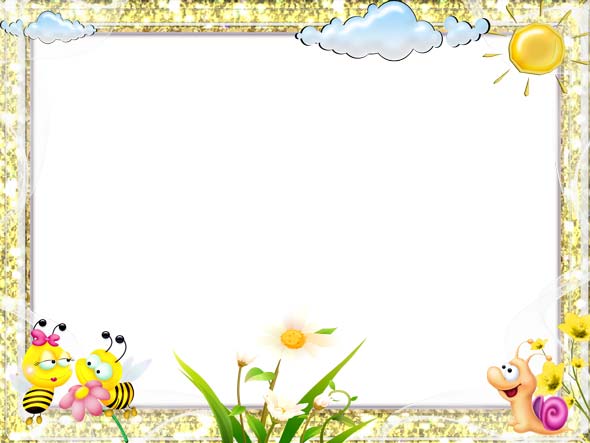 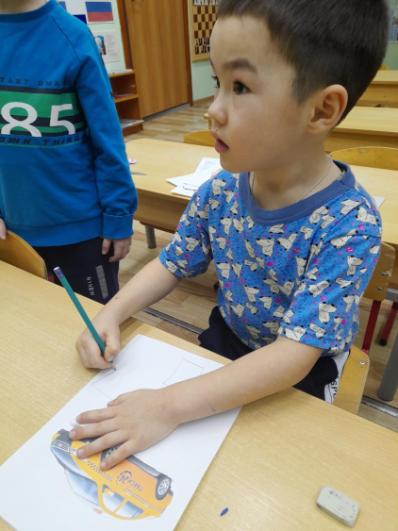 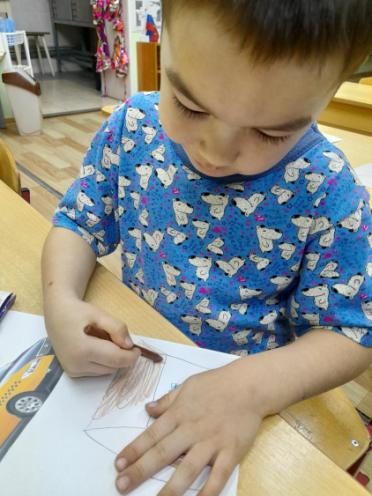 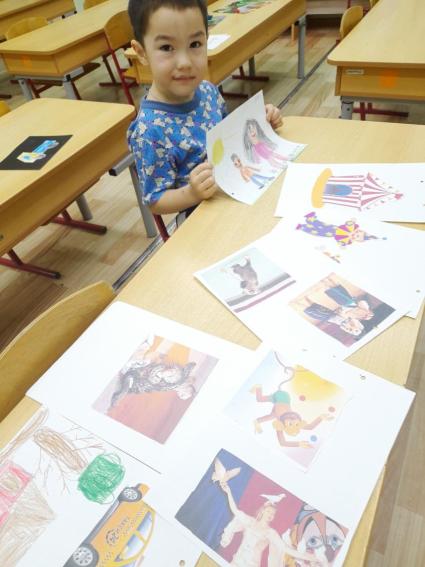 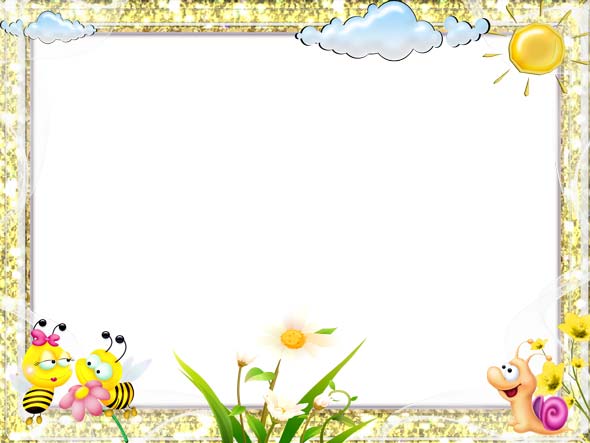 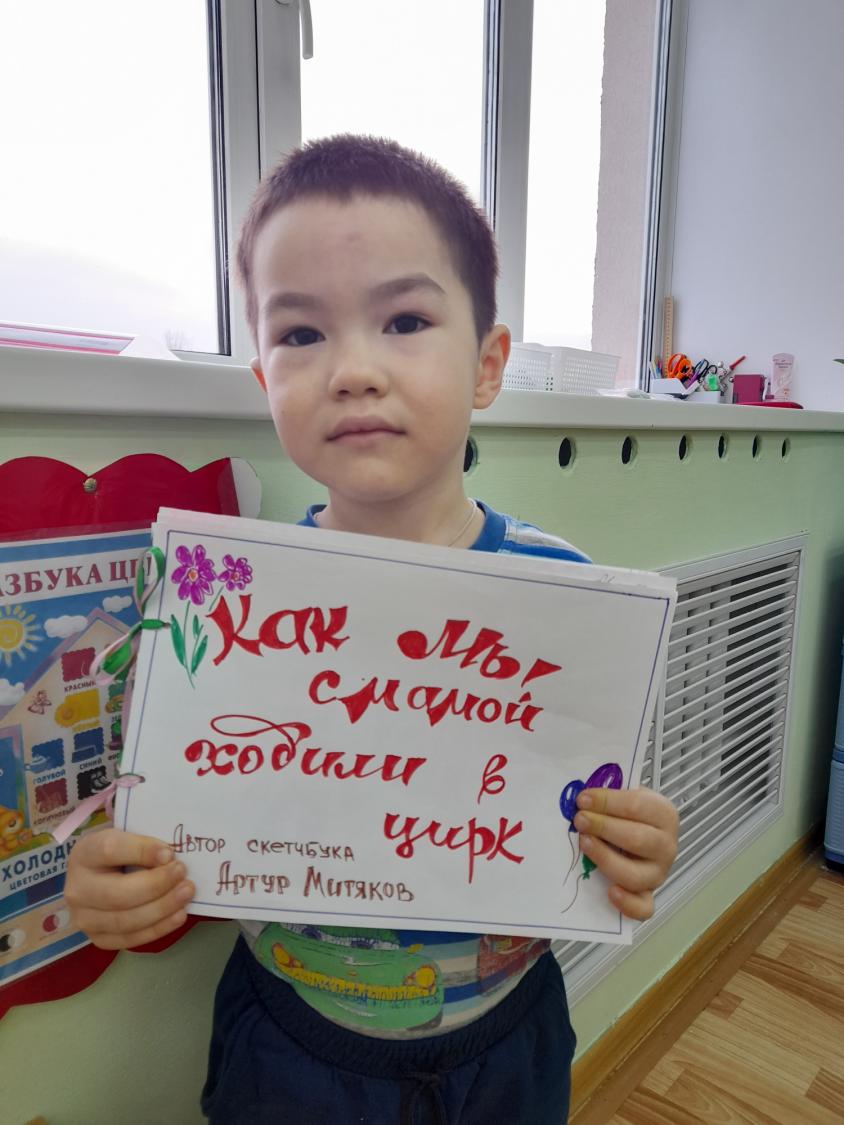 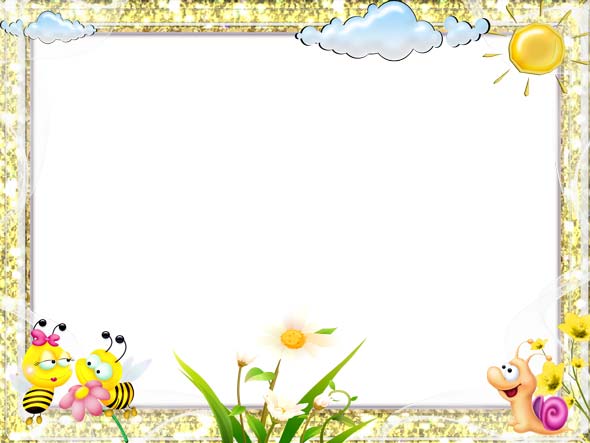 Применение технологии «скетчбук» в образовательной среде позволит внести определенный вклад в развитие и совершенствование образовательного процесса и будет оказывать более эффективное  воздействие при взаимодействии с родителями.